Модель OFDM сигналу
Часова модель
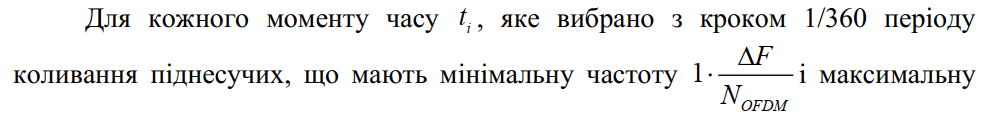 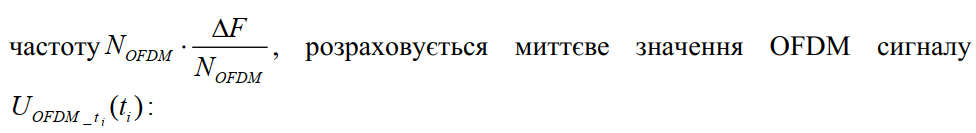 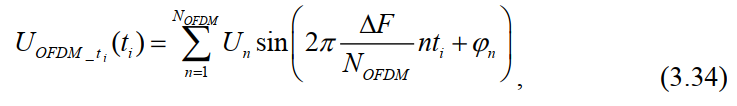 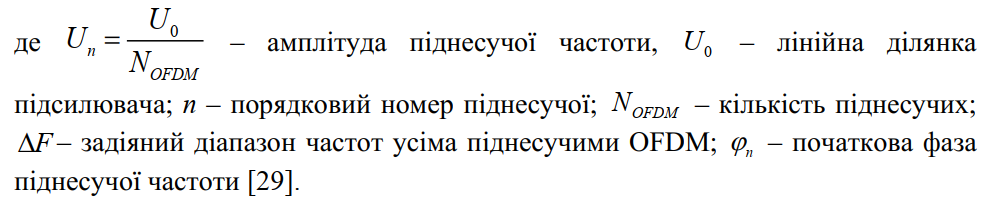 Розподіл піднесучих
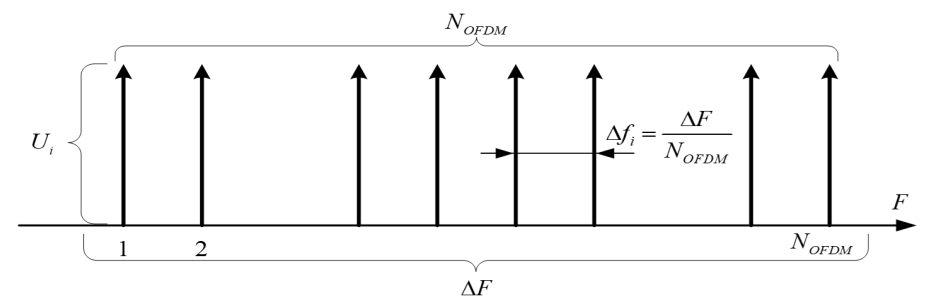 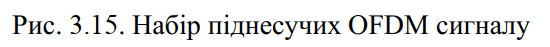 Розподіл піднесучих
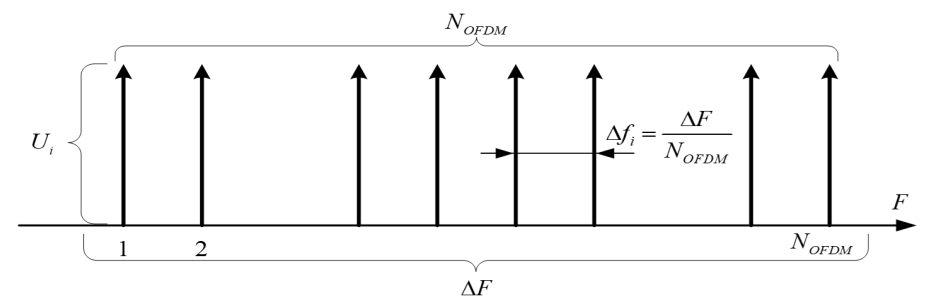 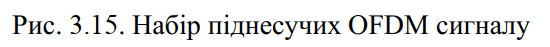 Графічні моделі сигналу
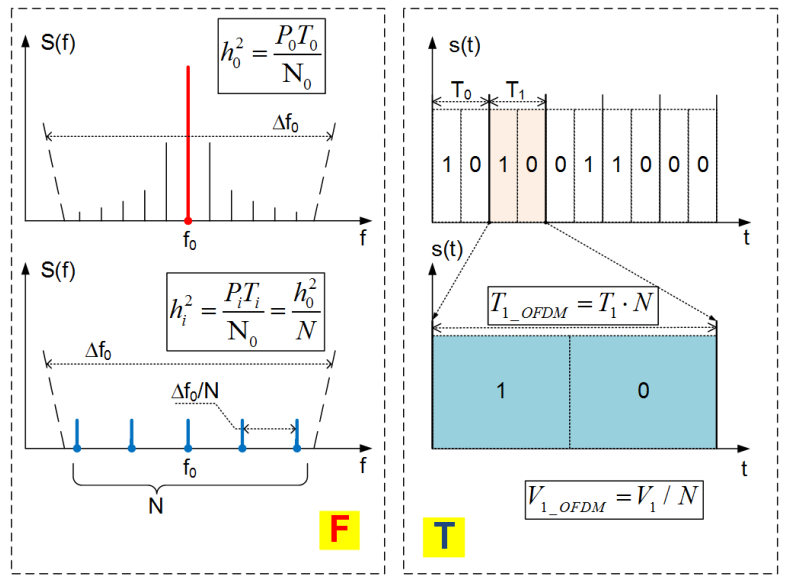 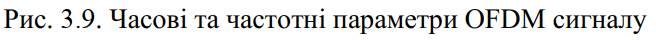 Використання  сигналів з OFDM
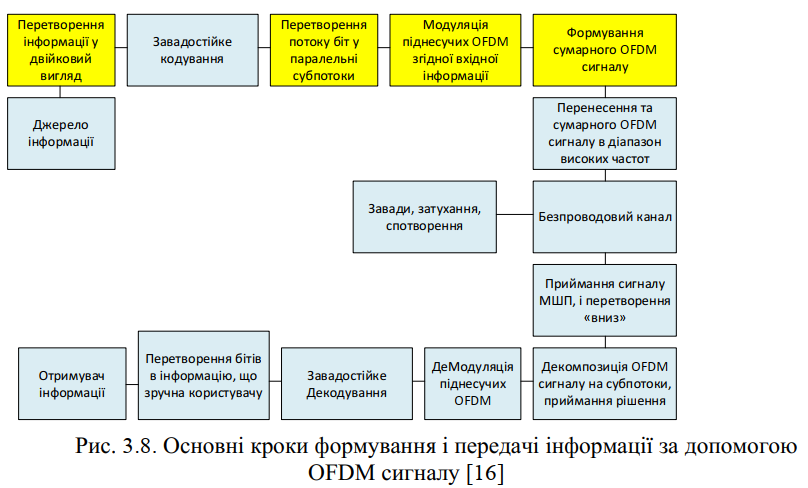